«Сила трения. Трение в природе и технике»
Сила трения
Сила, возникающая при движении одного тела по поверхности другого, приложенная к движущемуся телу и направленная против движения, называется силой трения
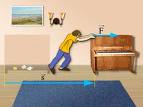 Причины трения
1. Шероховатость поверхностей соприкасающихся тел.
2. Молекулярное притяжение, действующее в местах контакта трущихся тел.
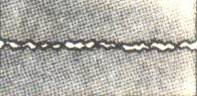 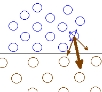 Виды трения
Трение
покоя
Трение
качения
Трение
скольжения
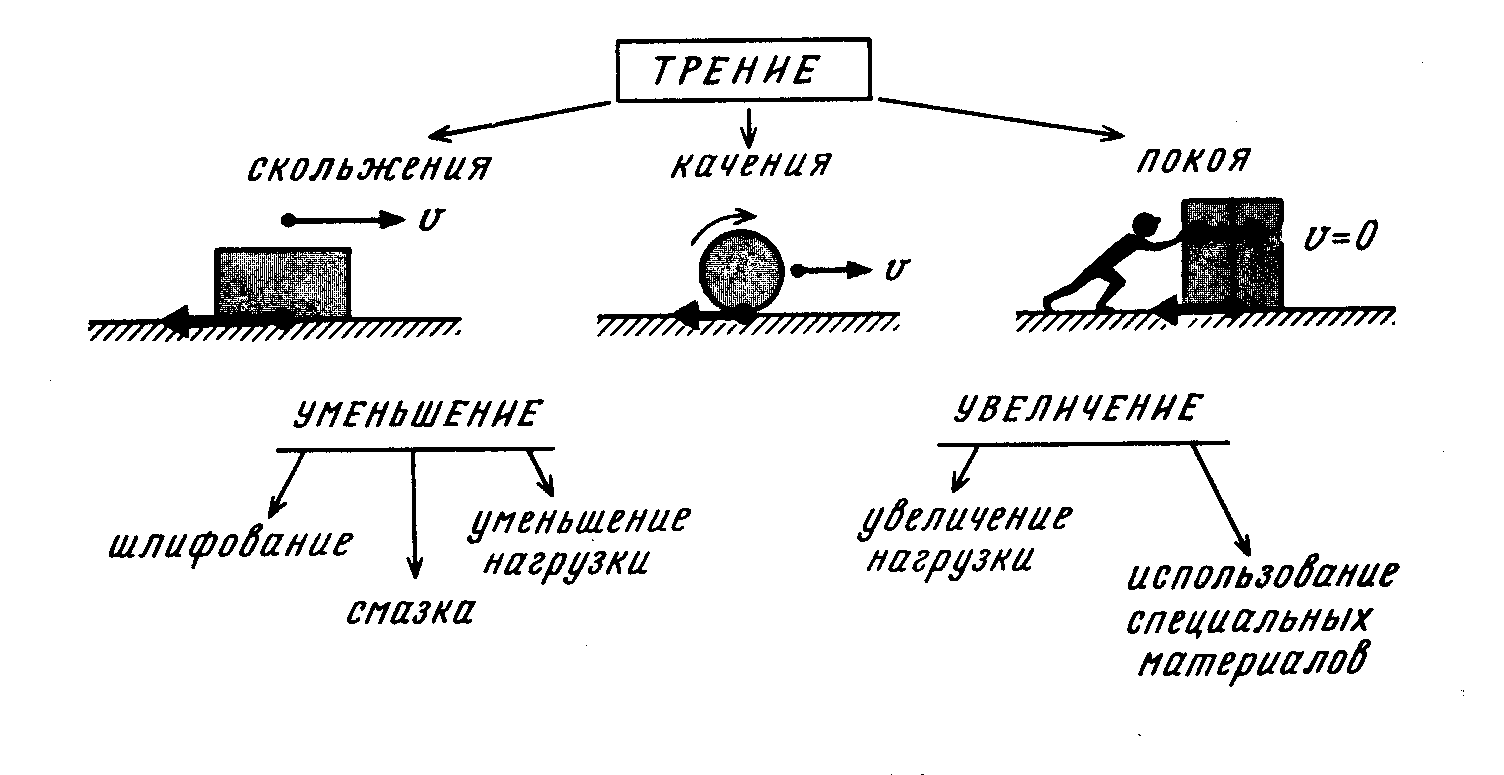 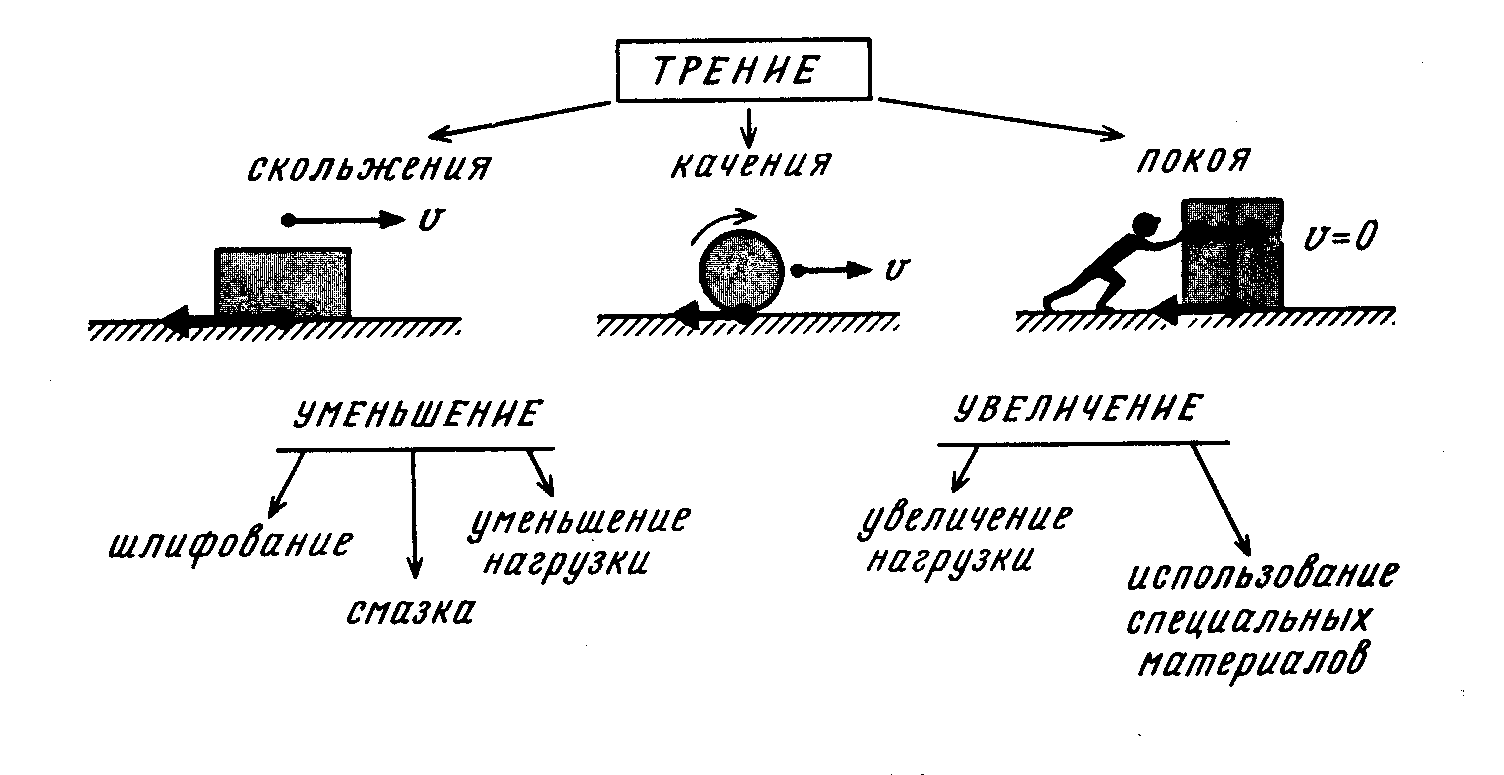 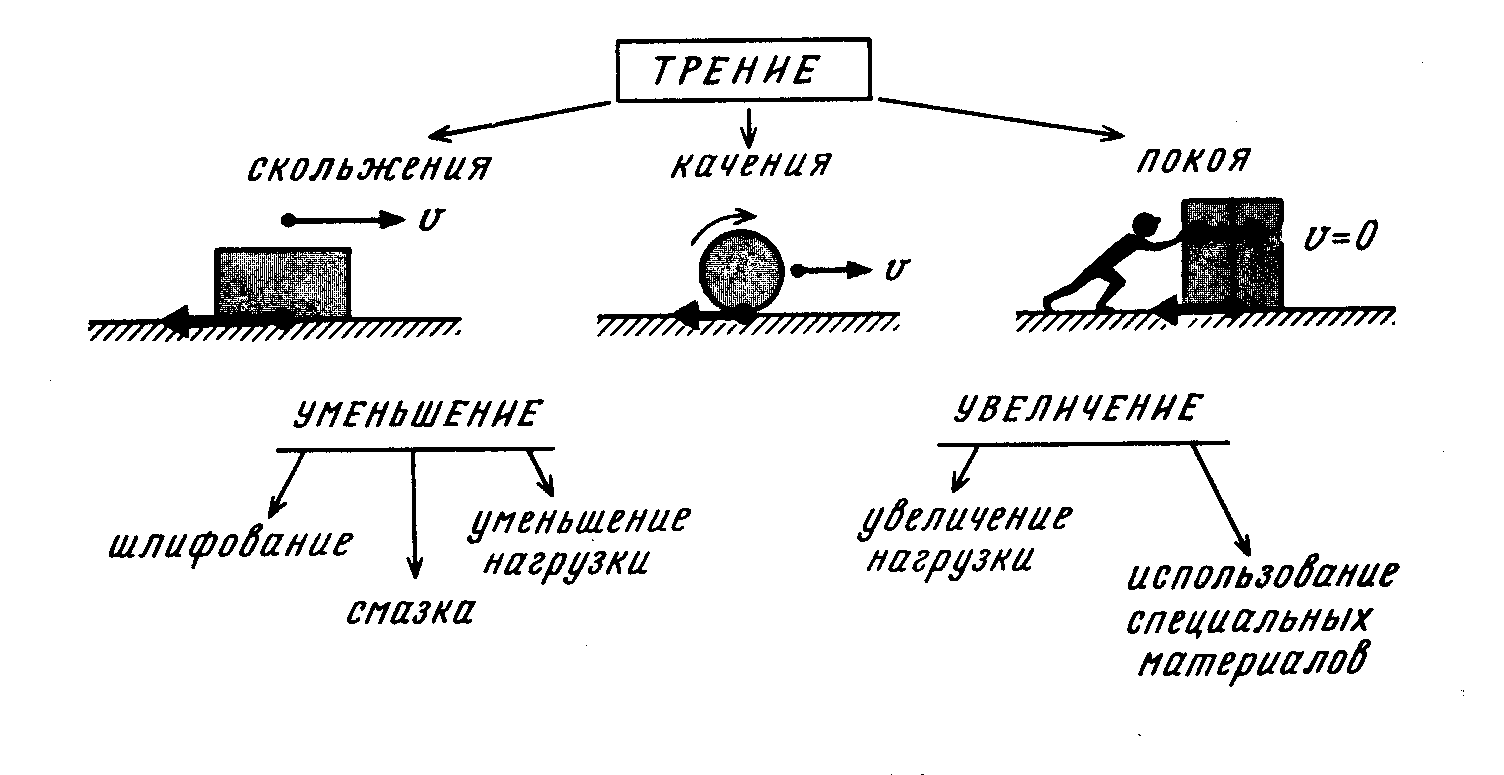 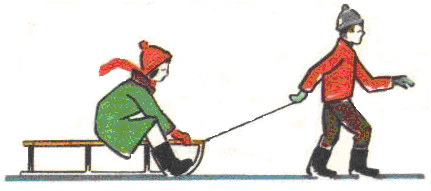 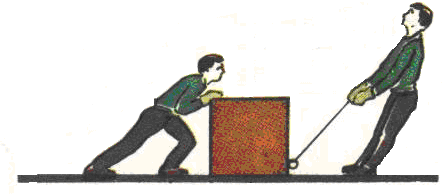 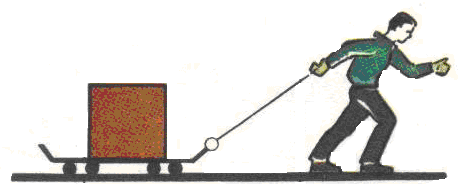 Трение покоя
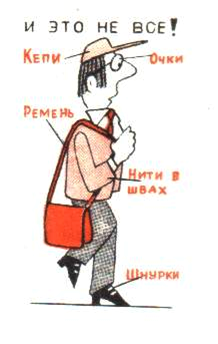 Сила трения покоя препятствует относительному смещению соприкасающихся тел. Она растет вместе с силой, стремящейся сдвинуть тело с места.
Трение скольжения
Сила, возникающая при движении одного тела по поверхности другого и направленная в сторону, противоположную движению, называется силой трения скольжения.
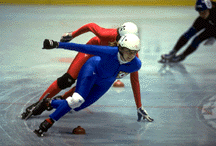 Трение качения
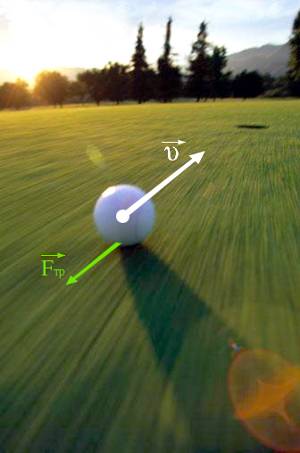 Если тело катится по поверхности другого тела, то возникающее в месте их контакта трение называют трением качения.
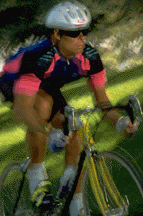 Сравнение сил трения скольжения, качения и веса тела
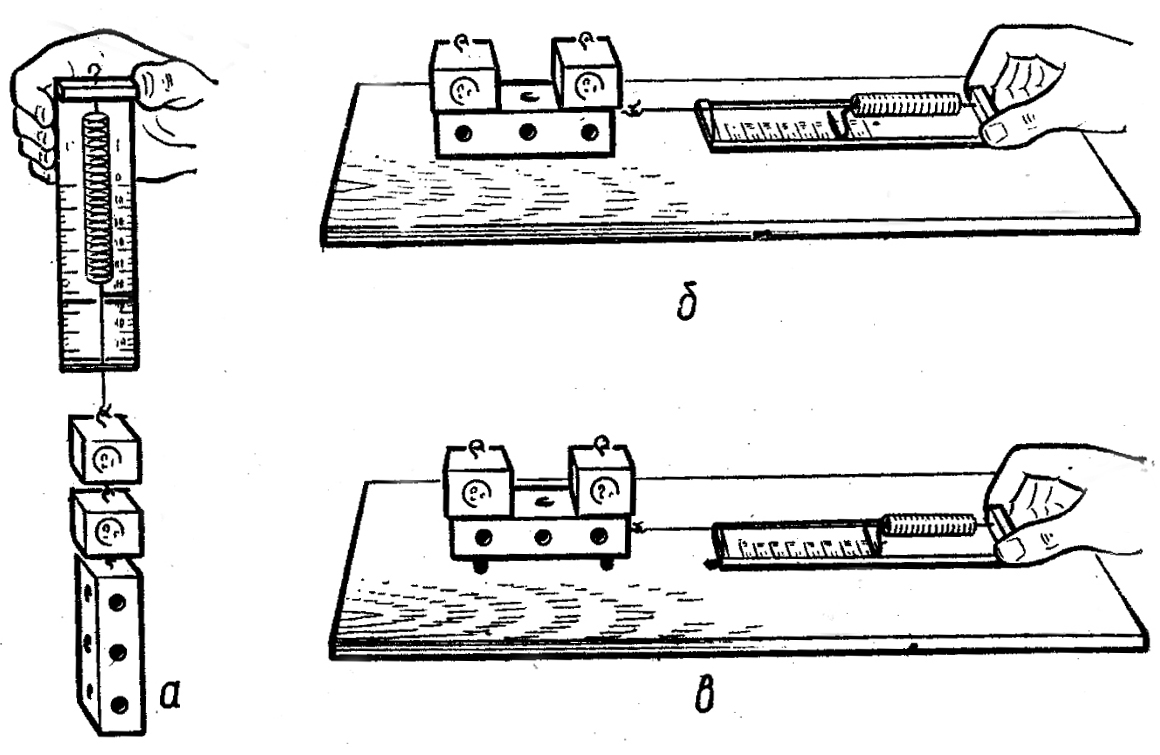 Изучение зависимости силы трения скольжения от рода трущихся поверхностей
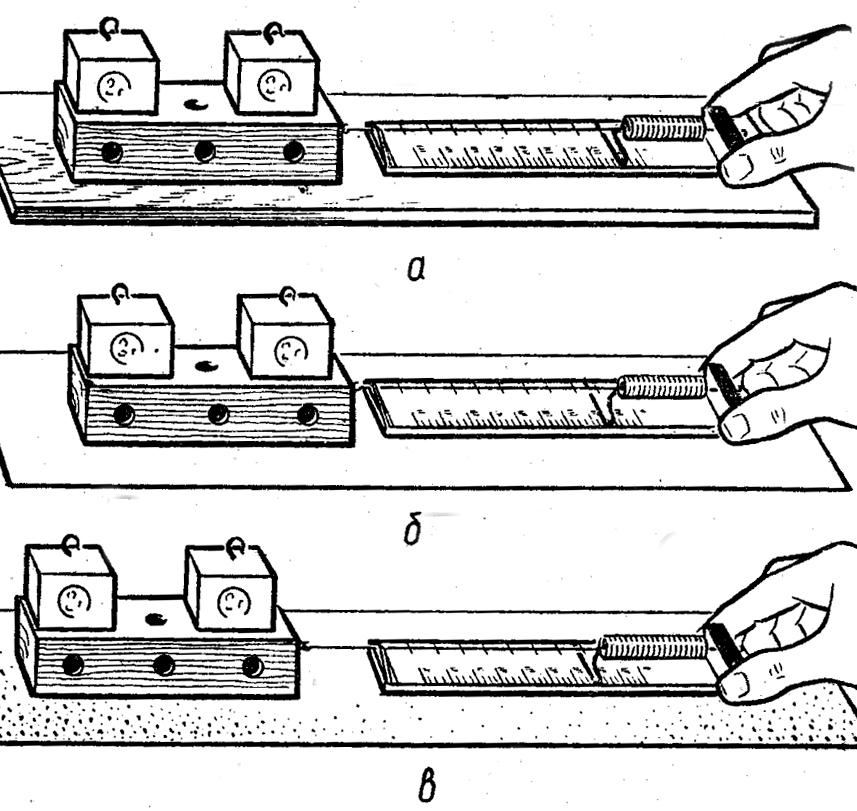 Изучение зависимости силы трения скольжения от давления и независимости от площади трущихся поверхностей
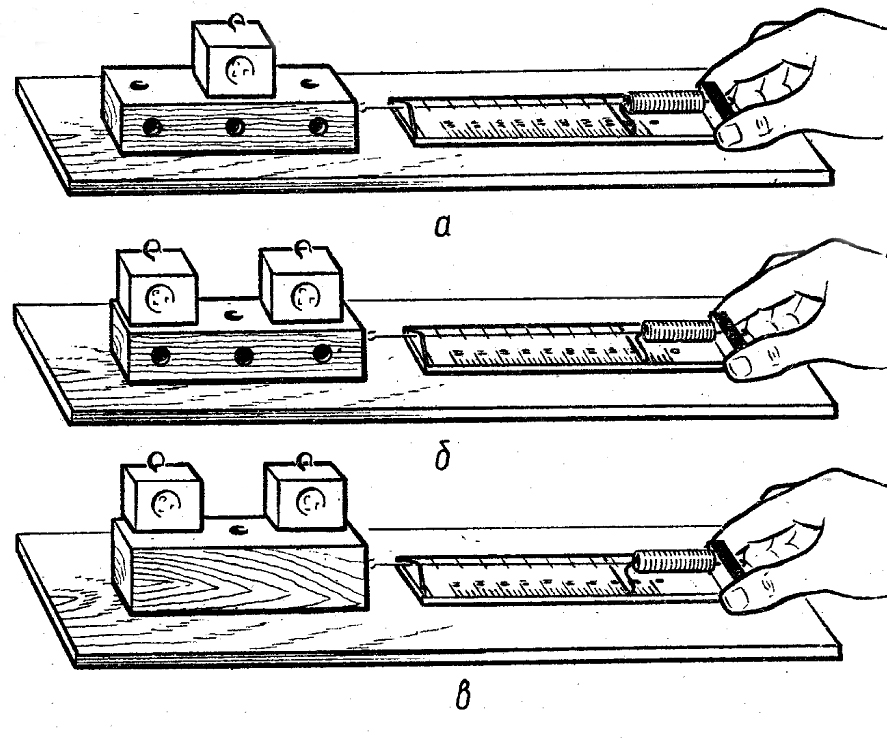 Вывод экспериментов
- сила трения зависит от свойств соприкасающихся тел (от рода поверхностей);
- сила трения зависит от силы давления и не зависит от площадей трущихся поверхностей.
Решение качественных задач.
1. Зачем зимой дорожки посыпают песком?
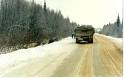 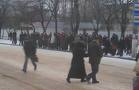 2. Зачем легкоатлеты надевают спортивную обувь с шипами?
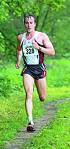 3. Почему трудно удержать в руках живую рыбу?
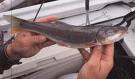 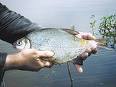 4. Почему шелковый шнурок развязывается быстрее шерстяного?
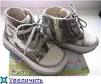 5. Почему при росе косить траву легче? Какая пословица говорит об этом?
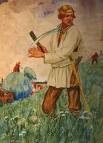 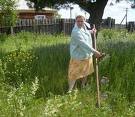 Итог урока:
Домашнее задание: п.30-32, вопросы.